Күні:  11.04.14
Сыныбы: 6 «Б»
Сабақтың тақырыбы: «Сызықтық функция 
және оның графиктерін салуды пысықтау»
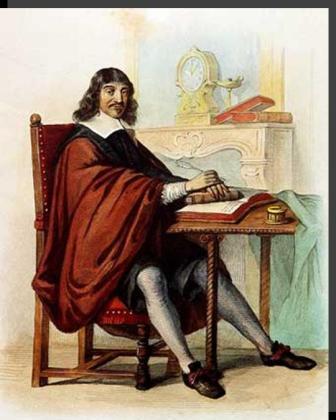 Сабақтың міндеттері:
а) Білімділік: Сызықтық функция және оның графиктерін салу бойынша ережелерді бекіту және саналарында қалыптастыру
ә) Тәрбиелік: Оқушыларды тазалық пен ұқыптылыққа, шапшаңдылық пен бірлесе жұмыс істей білуге тәрбиелеу
б) Дамытушылық: Ойлау, зерттеу және нәтижеге жету туралы қабілетттерін дамыту.




Пән мұғалімі: Садирова А.К
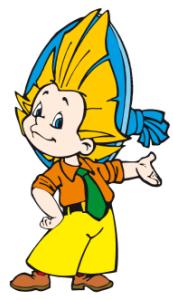 І бөлім «Үй тапсырмасын тексеру»
y=3x+6
A(1;9)
В(-3;3)
С(-2;0)
D(2;6)
E(-3;-3)
F(-4;-6)
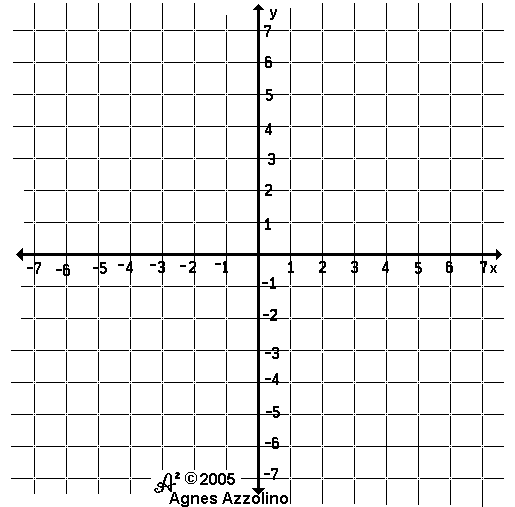 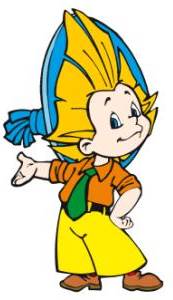 Үйге тапсырма беру№1412№1414§3.1- §3.3 қайталау
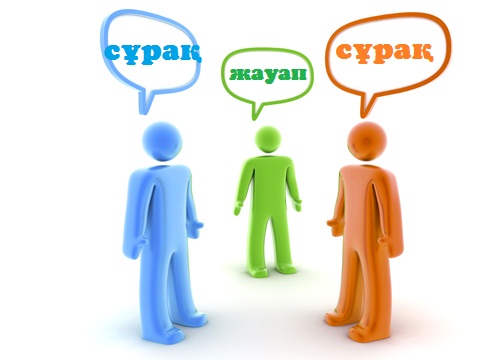 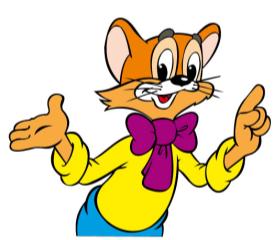 ІІ бөлім: «Ережелерді қорғау»
Тапсырма: Сызықтық функция графиктерін салу және айырмашылықтарын түсіндіру
1 топ:  k>0      y=2x-1
              k<0      y=-3x+1
              k=0      y=4,5
3 топ: k=0,5    y=0,5x+2
             k=0,5    y=0,5x
             k=0,5    y=0,5x-2
2 топ:  y =3x+2     l=2    
            y=0,5x+2    l=2    
            y= -2x+2    l=2
4 топ: y=3x-2   және   y= -x+2 фунцияларының графиктерін координаталық жазықтықта салу, графиктердің өзара қиылысу нүктесін табу
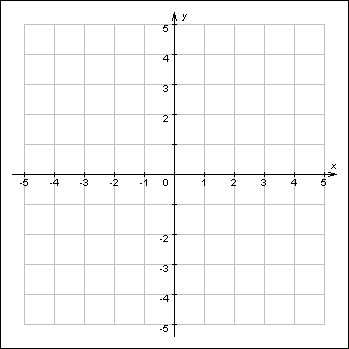 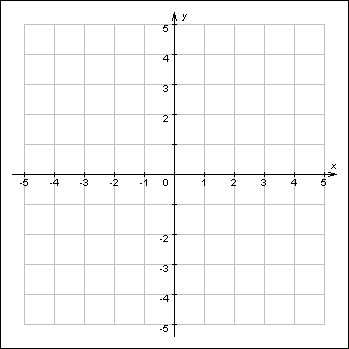 1
1
-1
-1
ІІІ бөлім: «Суретпен жұмыс» 
Тапсырма:  График бойынша функция формуласын жазу, топтар  жұмысы
y=-0,5x
y=3x+3
ІV бөлім: «Кесте толтыру»
Сергіту сәті:
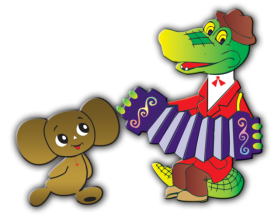 V бөлім «Нүктелерді тап»
ІІ топ
E(7;5)
F(7;2)
G(6;1)
H(-7;1)
І топ
A(-7;1)
B(-5;3)
C(5;3)
D(6;5)
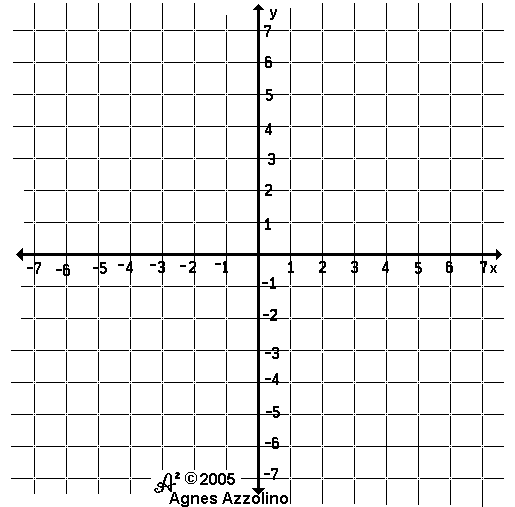 ІV топ
P(0;2)
R(3;2)
S(5;-1)
T(3;-1)
ІІІ топ
K(0;3)
L(3;6)
M(5;6)
N(3;3)
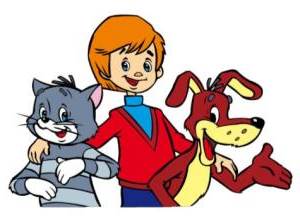 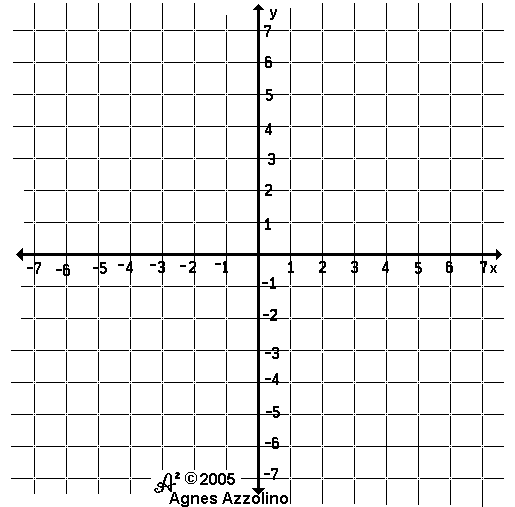 Қорытындылау және бағалауРефлексия
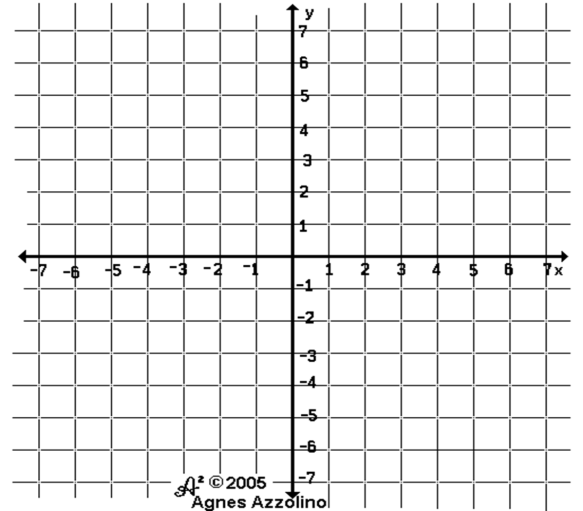 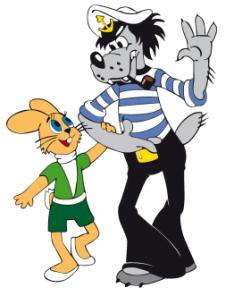 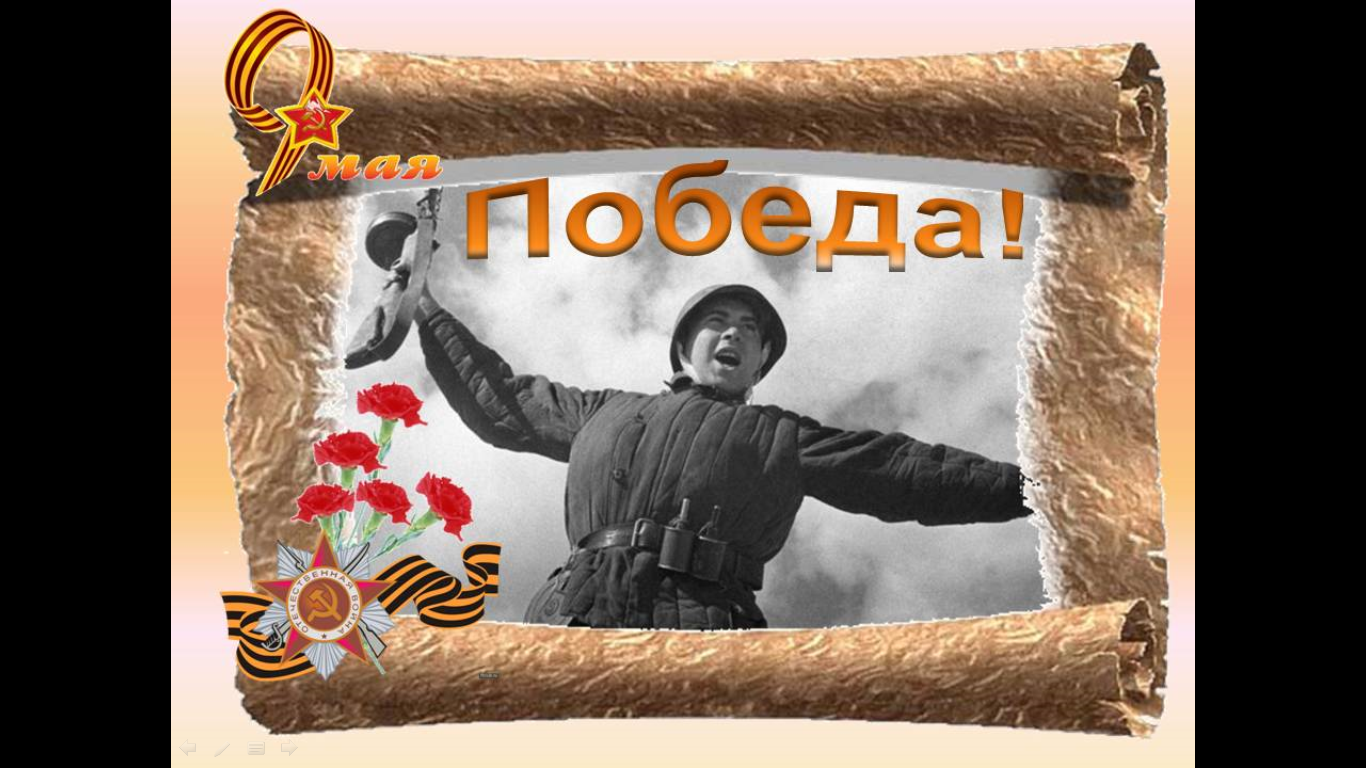 Алдағы Жеңіс мерекеміз құтты болсын!
         Назарларыңызға рахмет!!!
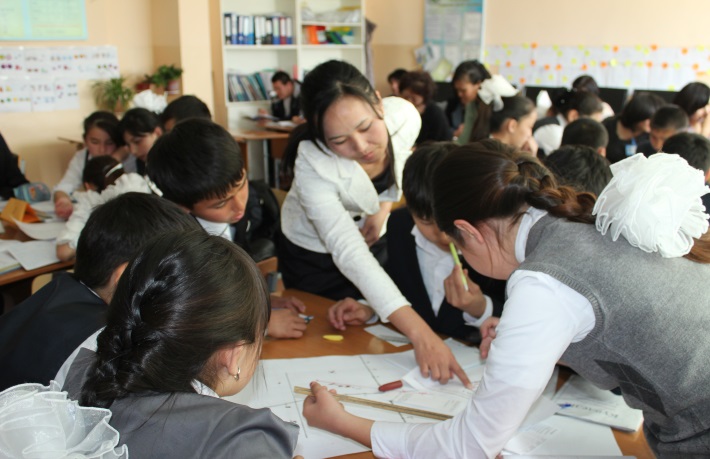 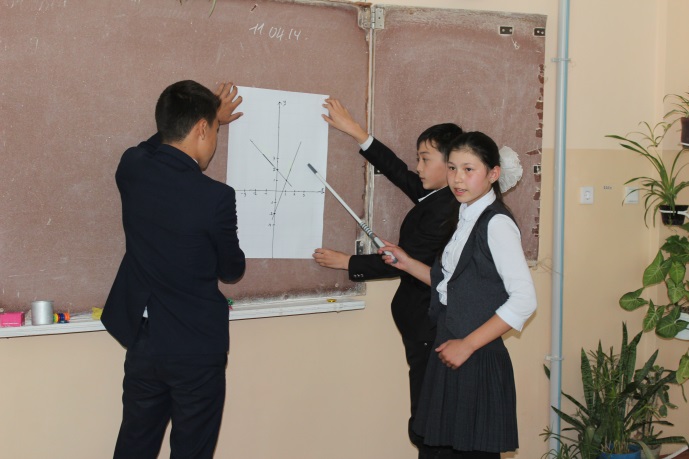 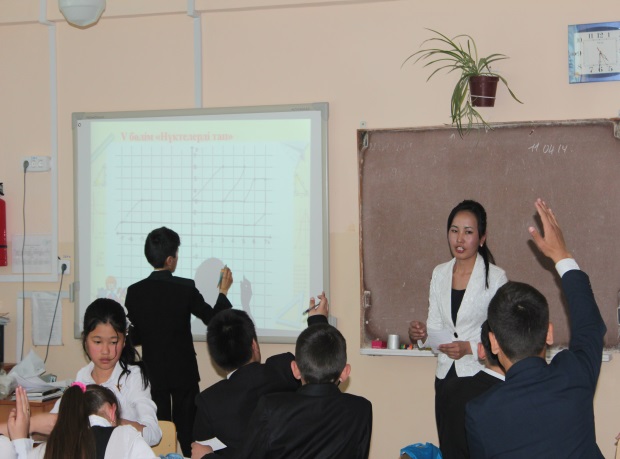 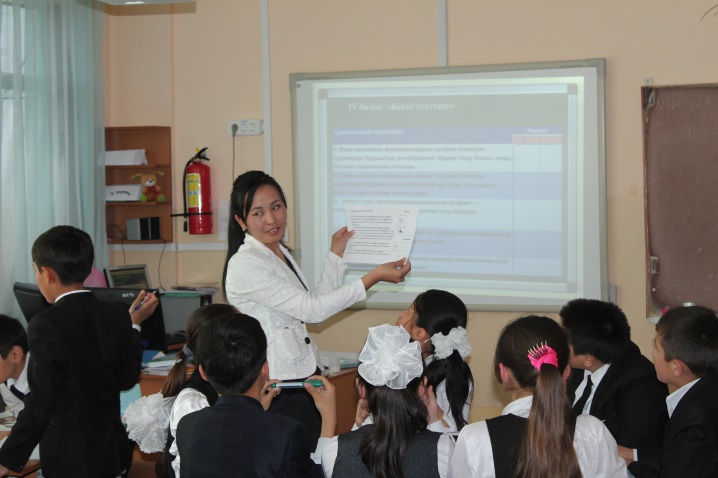 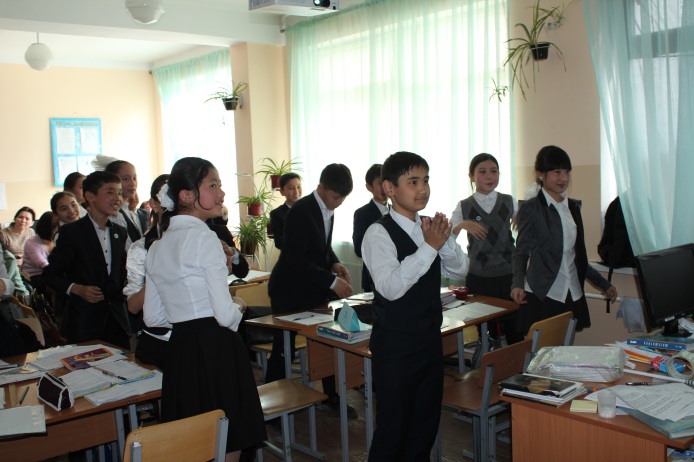 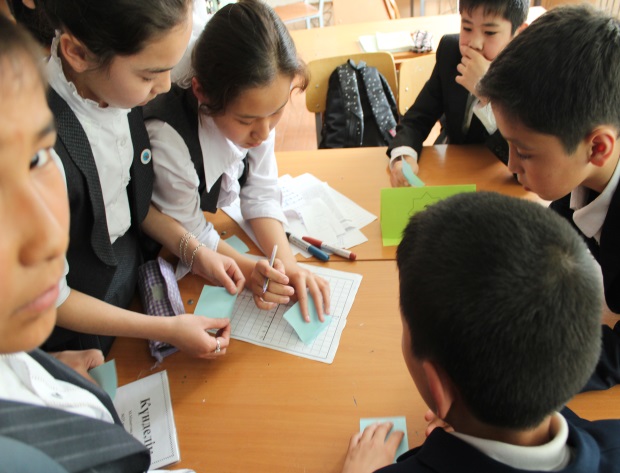 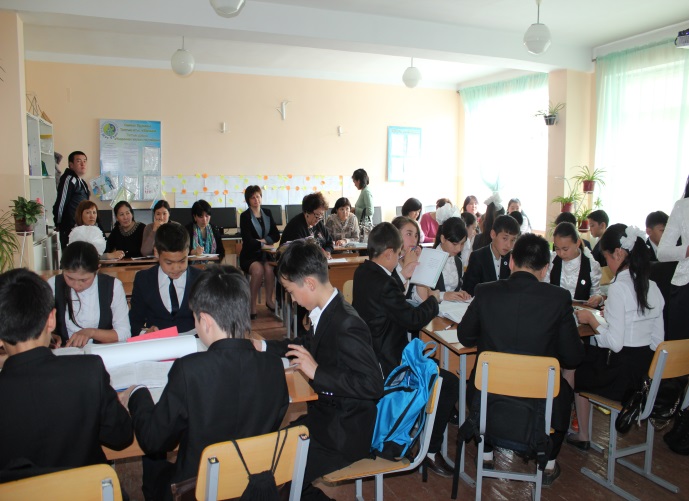 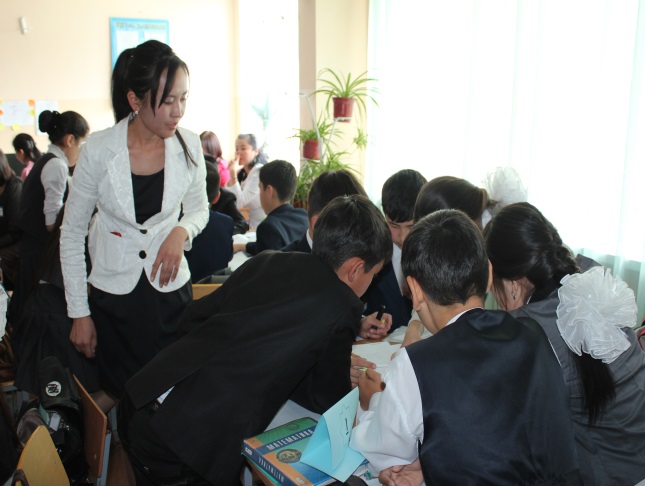 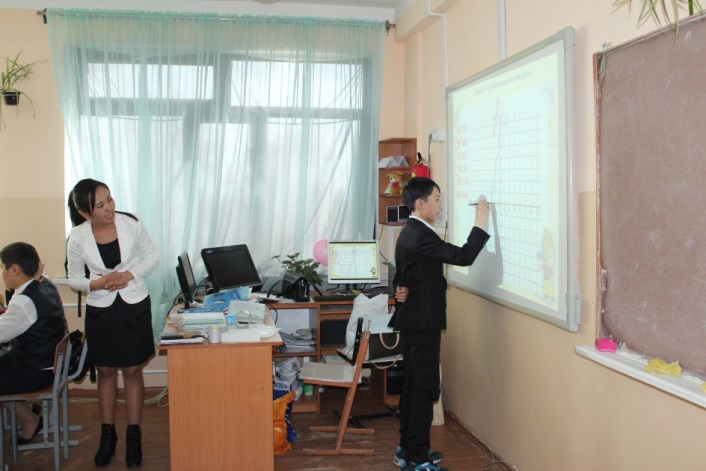